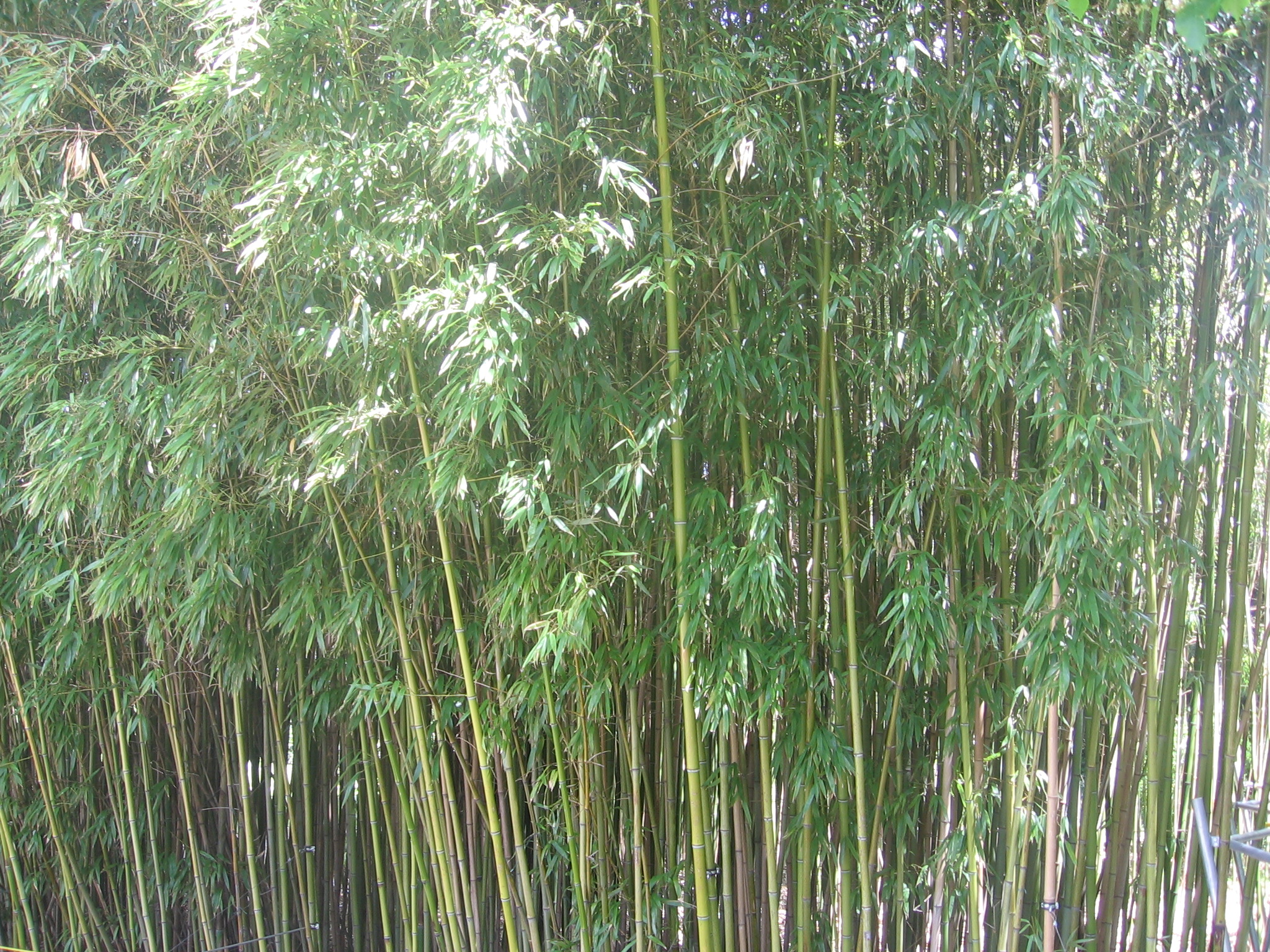 GOVORNI NASTOP
  ČRNI BAMBUS
ZUNANJOST
Črni bambus ali latinsko Phyllosatchi nigra
Bambus lahko doseže višino do 40 metrov
Stebla so ob brušenju olivna kasneje pa rjavo pikčasta, nato bleščeče črna, s plitvimi brazdami 
Ima suličaste liste, ki so dolgi 
od 5-15 centimetrov
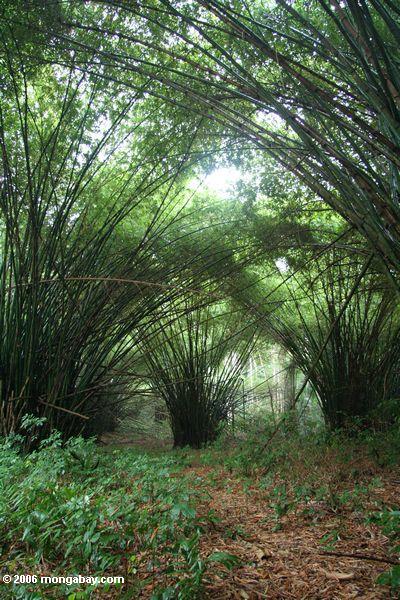 NAHAJALIŠČA
Izvira iz vzhodne Kitajske 
Bambus je zmerno odporen 
proti zmrzali
Raste tudi v polsenci 
Obarvanost stebla pa je
na sončnem rastišču močnejša
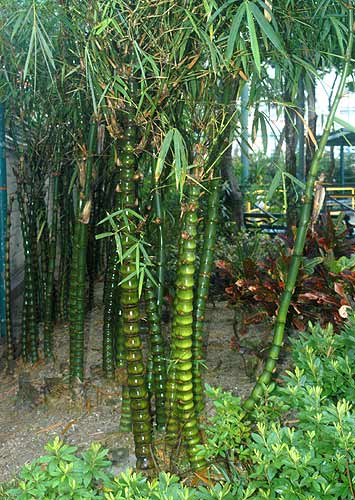 RAZMNOŽEVANJE  IN UPORABNOST
Rastlina spada v družino trav
Je tudi enokaličnica
Vršičke bambusa uporabljajo v prehrani
Lahko pa je tudi gradbeni materijal
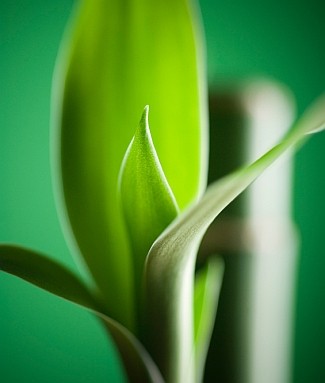 VIRI IN LITERATURA
Knjiga Katero drevo je to?- Joachim Mayer
Internetne stran Wikipedija
Knjiga Drevesa